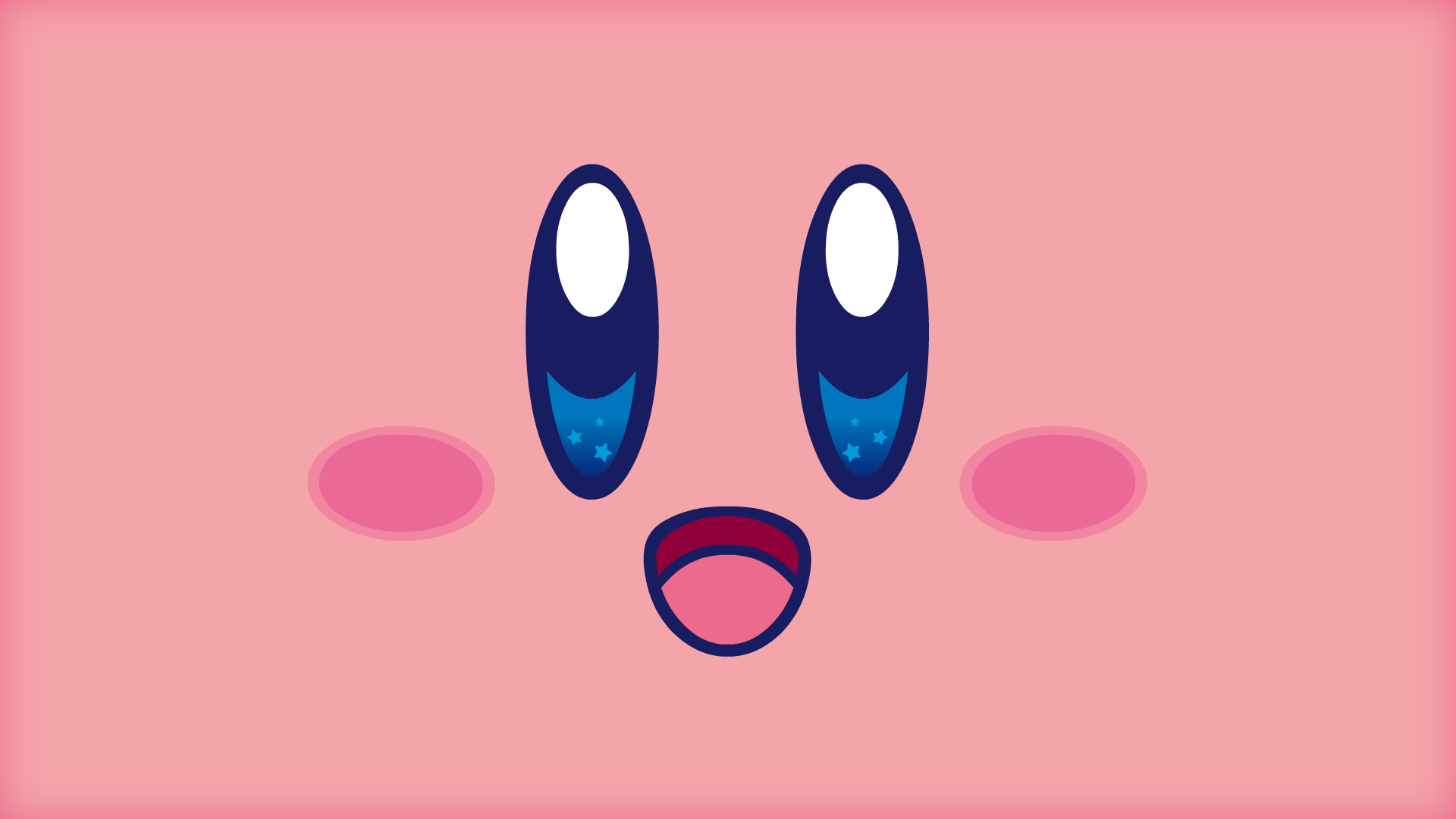 Square
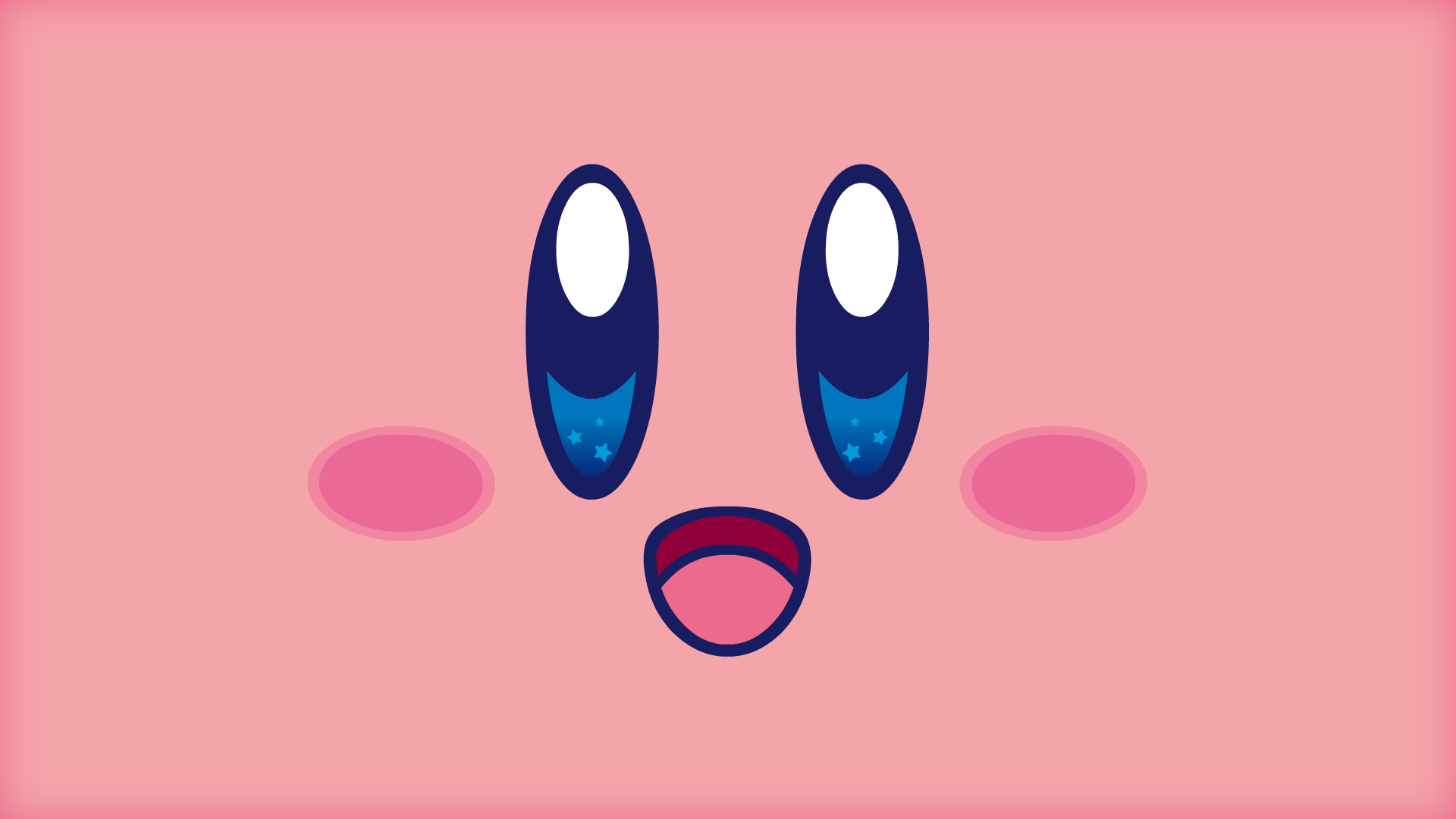 Diamond
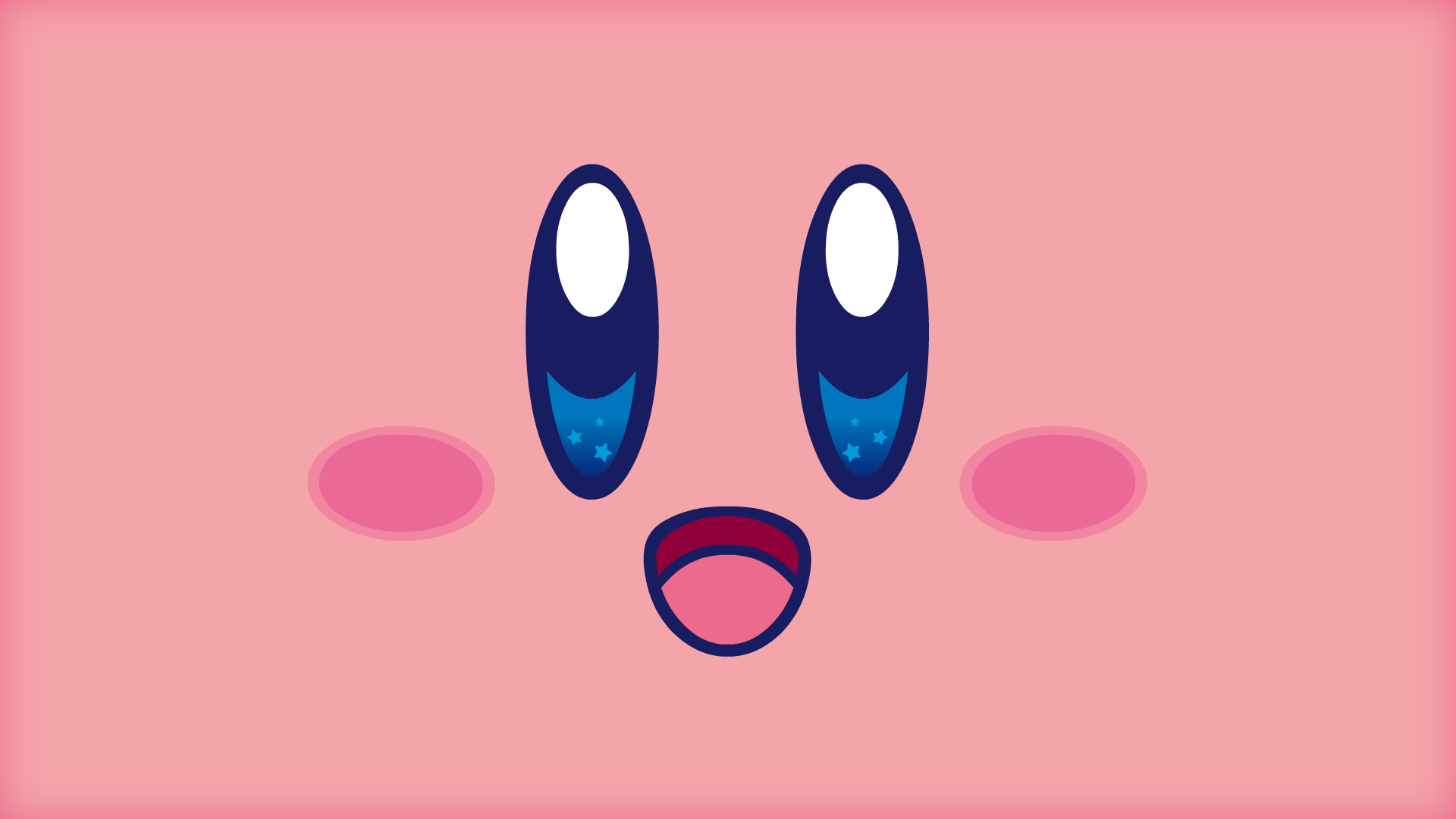 Star
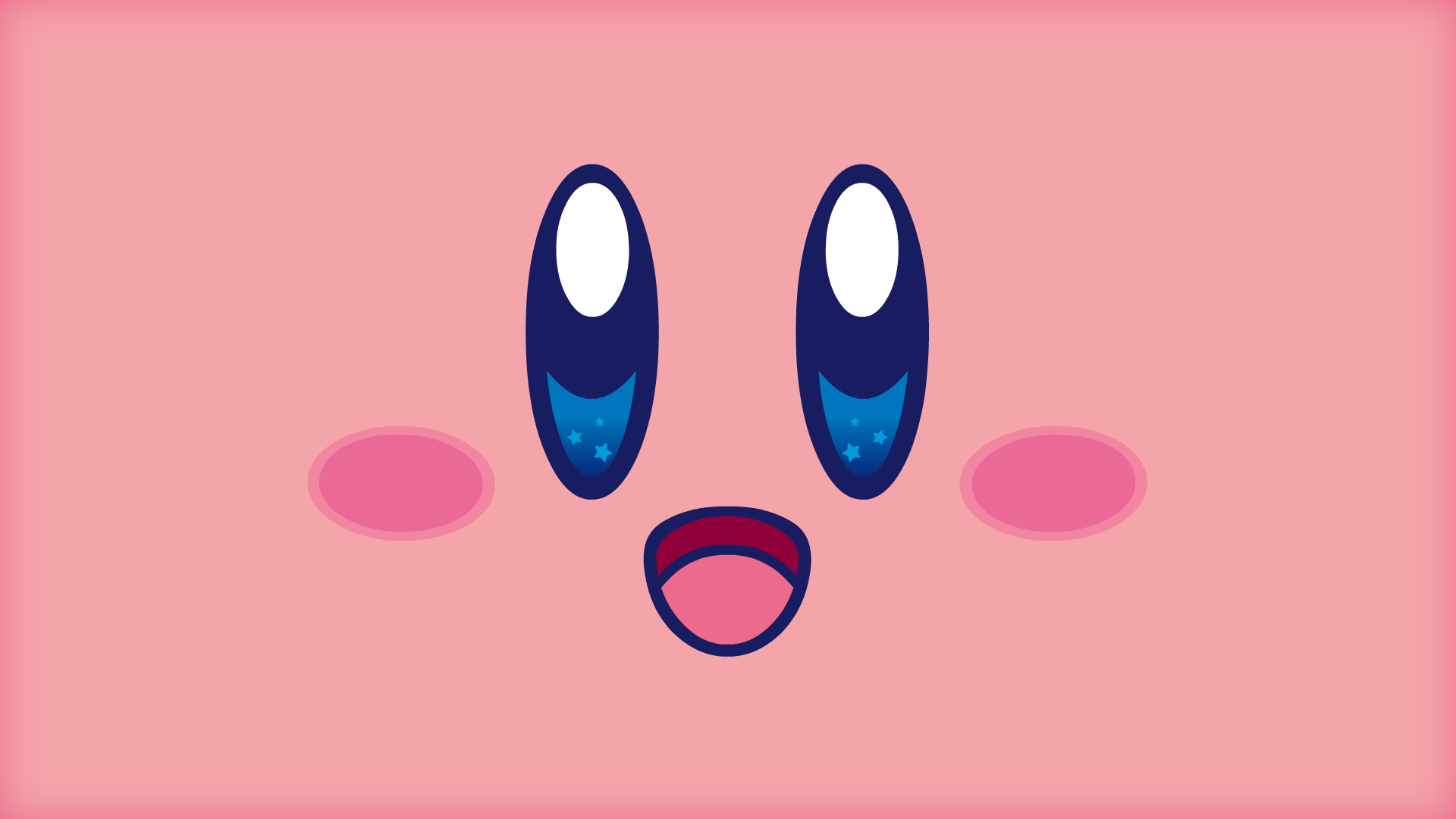 Triangle
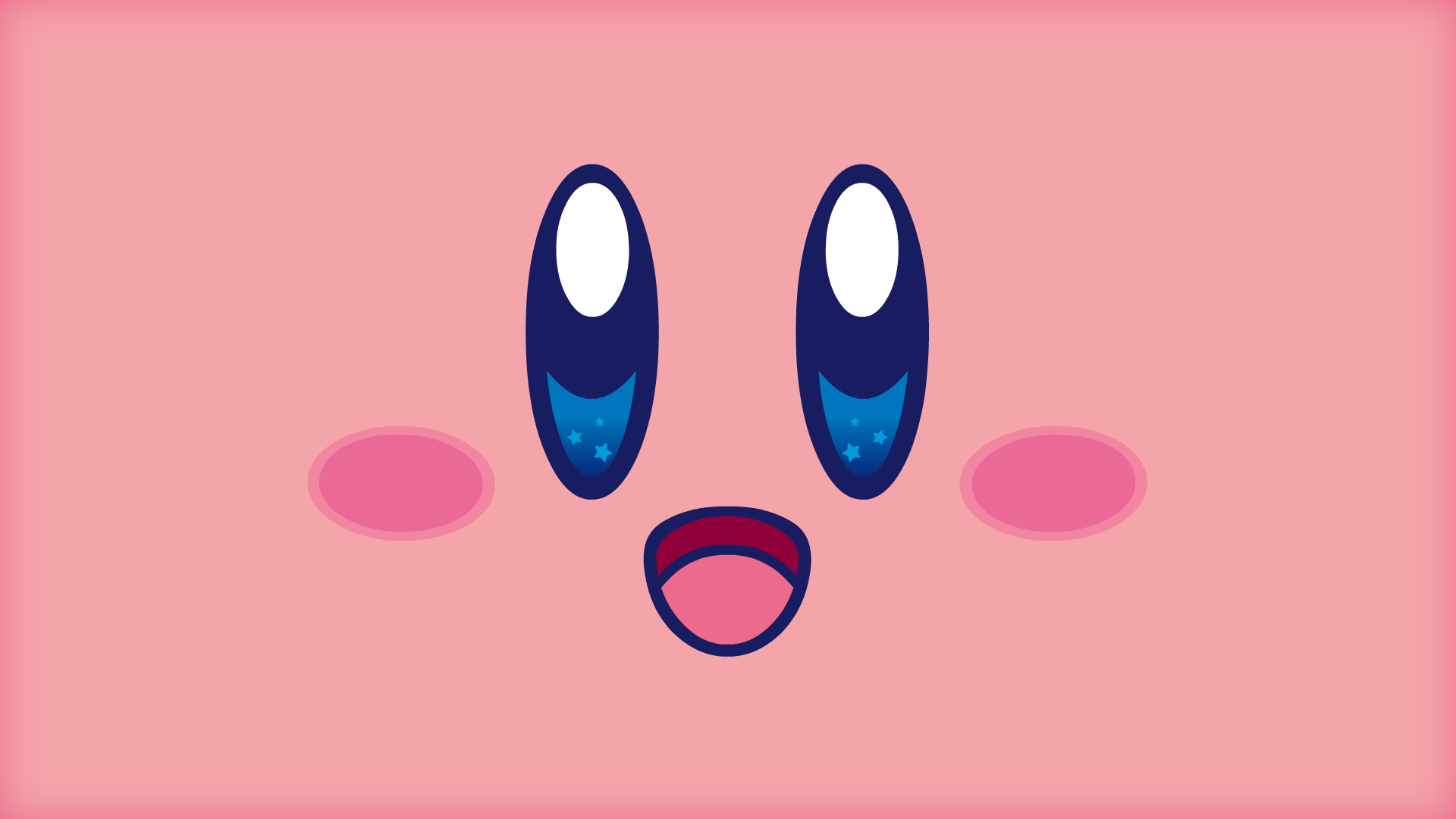 Circle
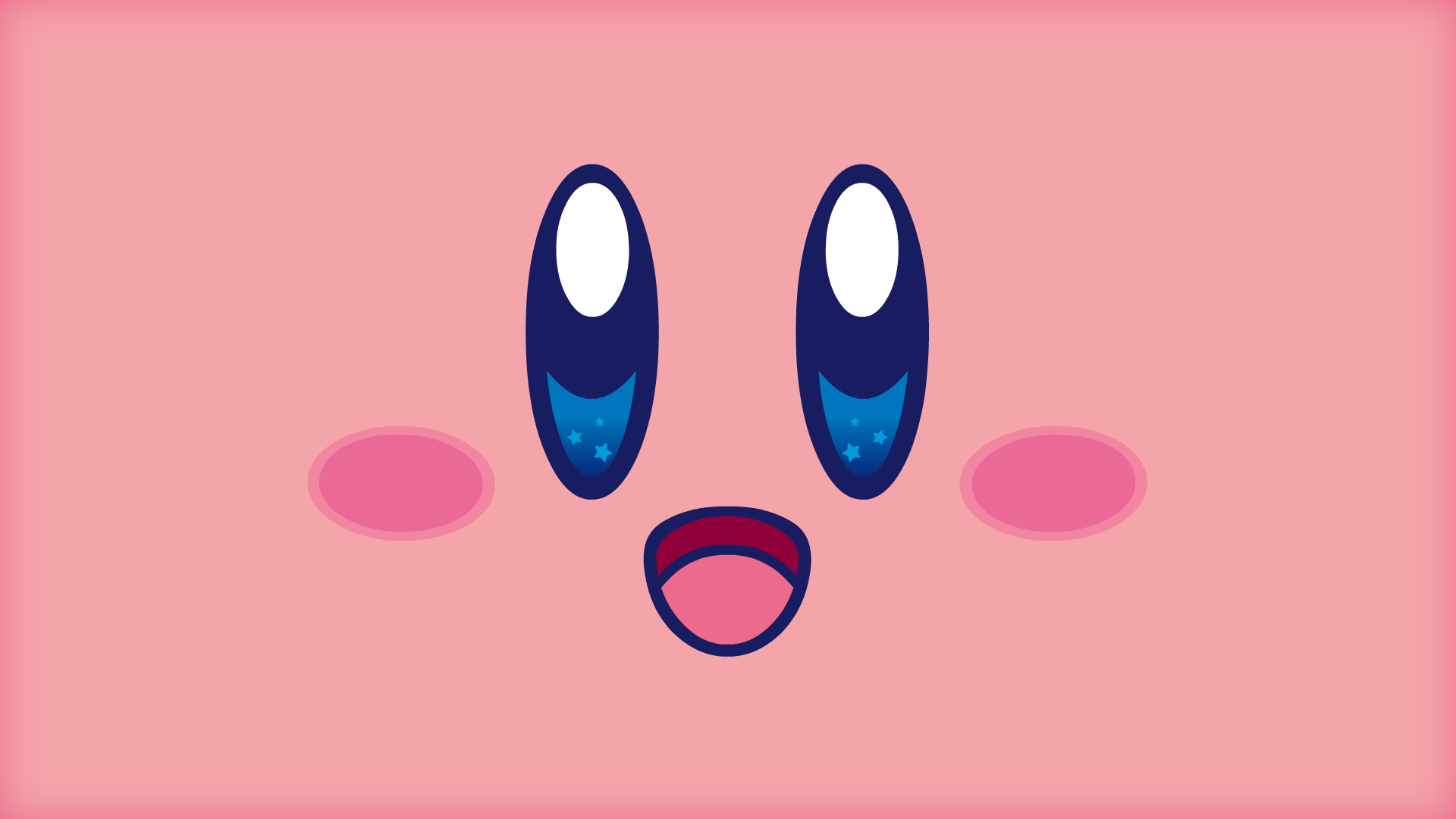 Semi-circle
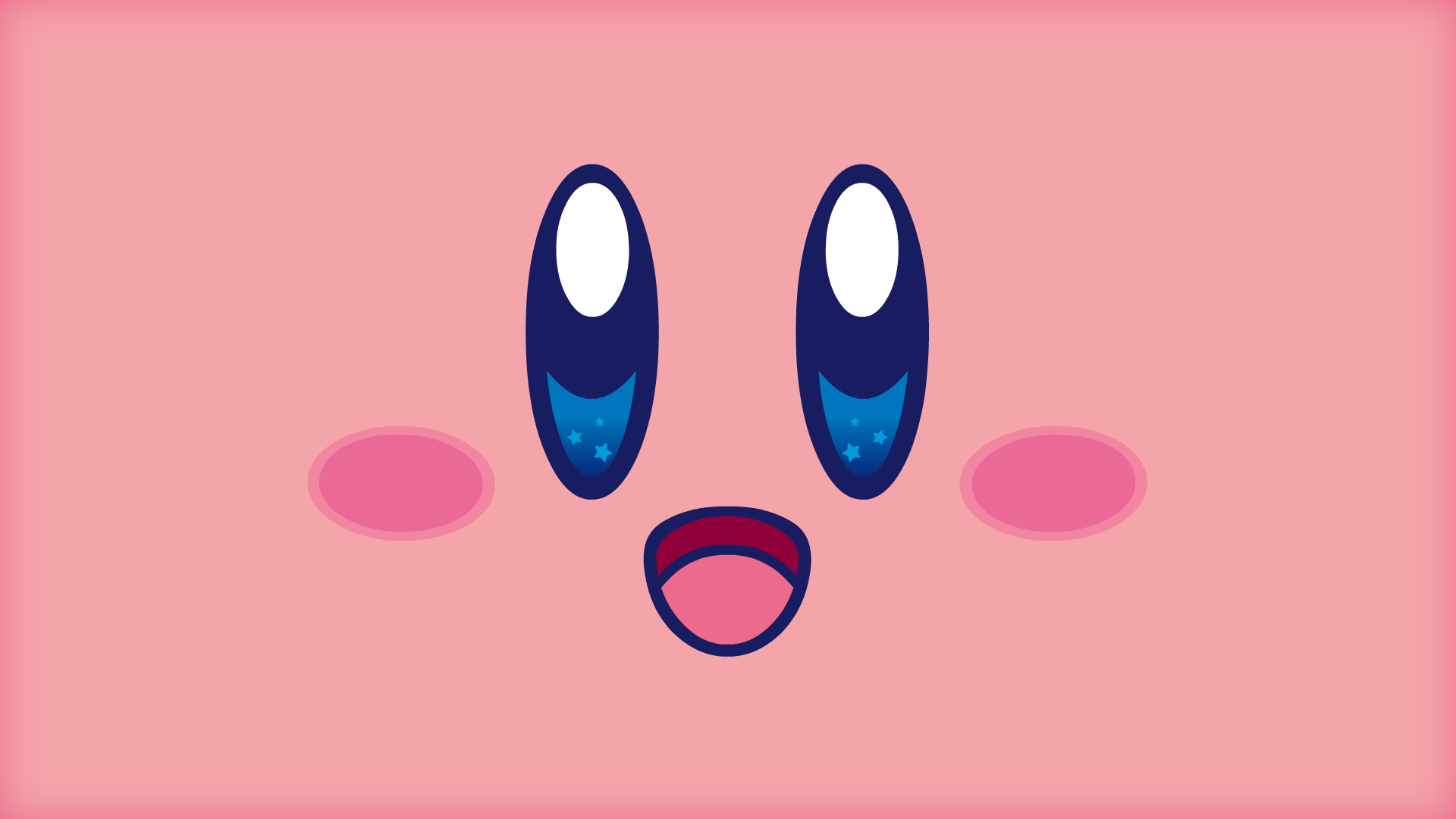 Oval
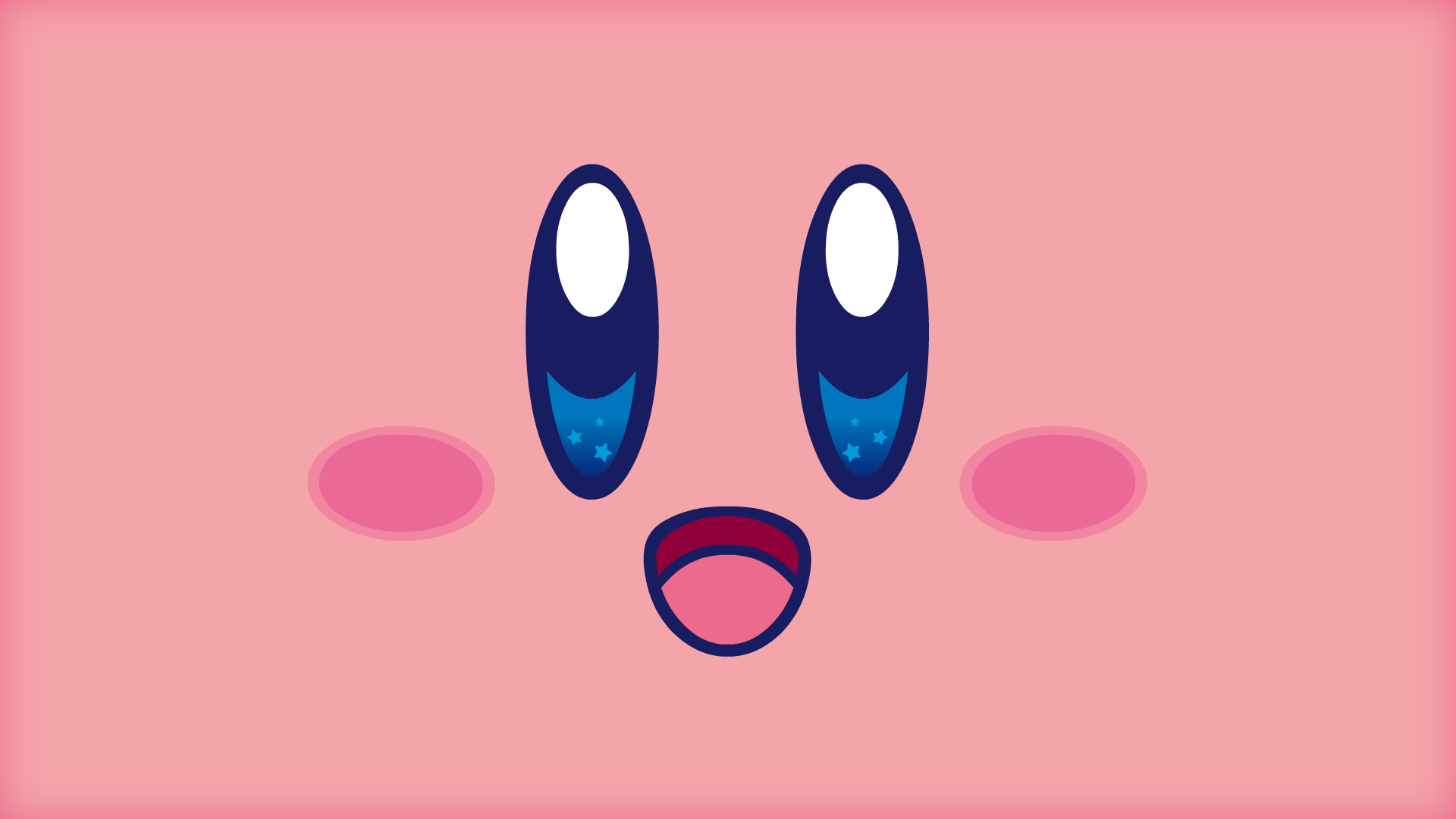 Heart
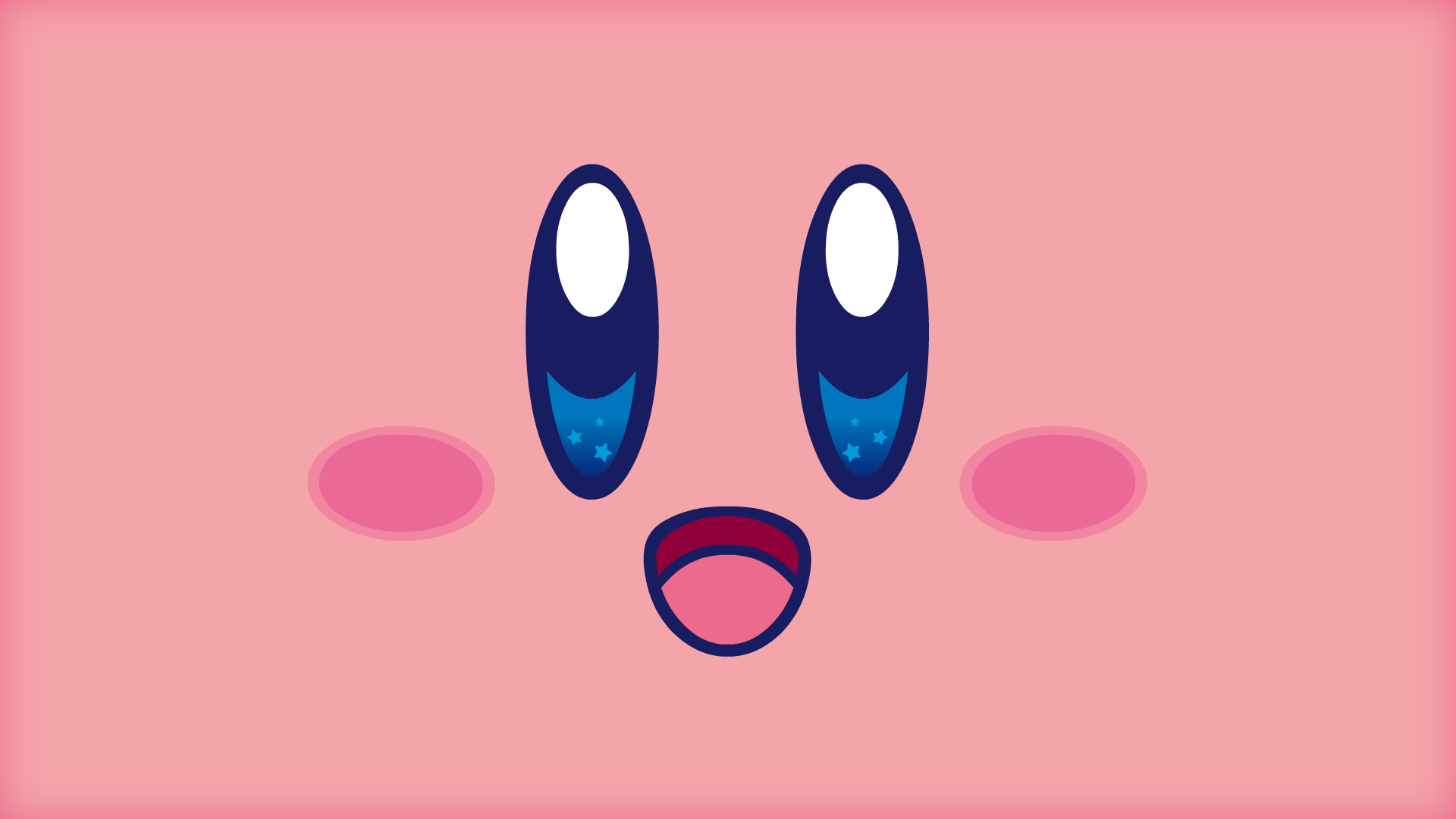 Rectangle
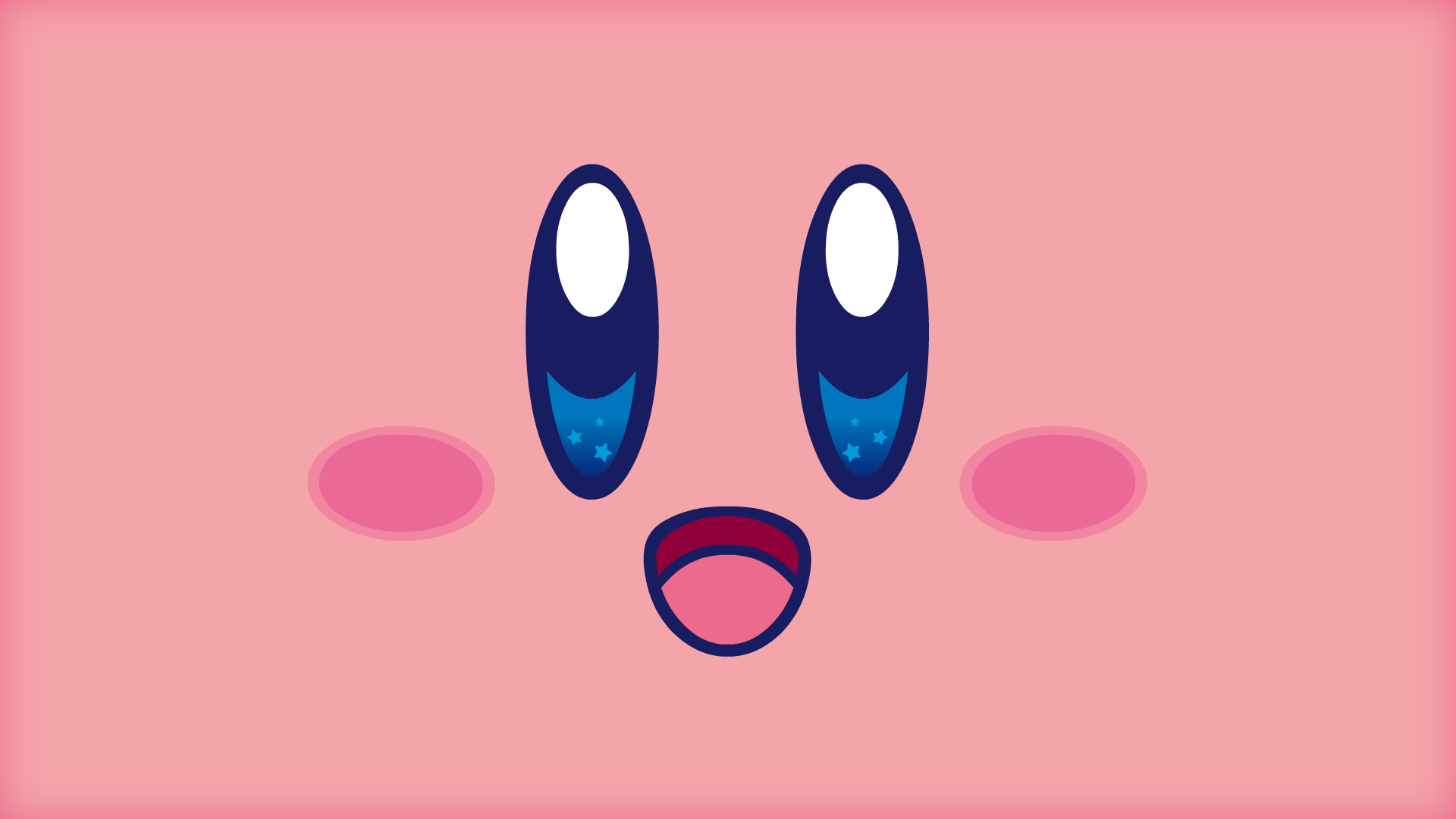 Pentagon
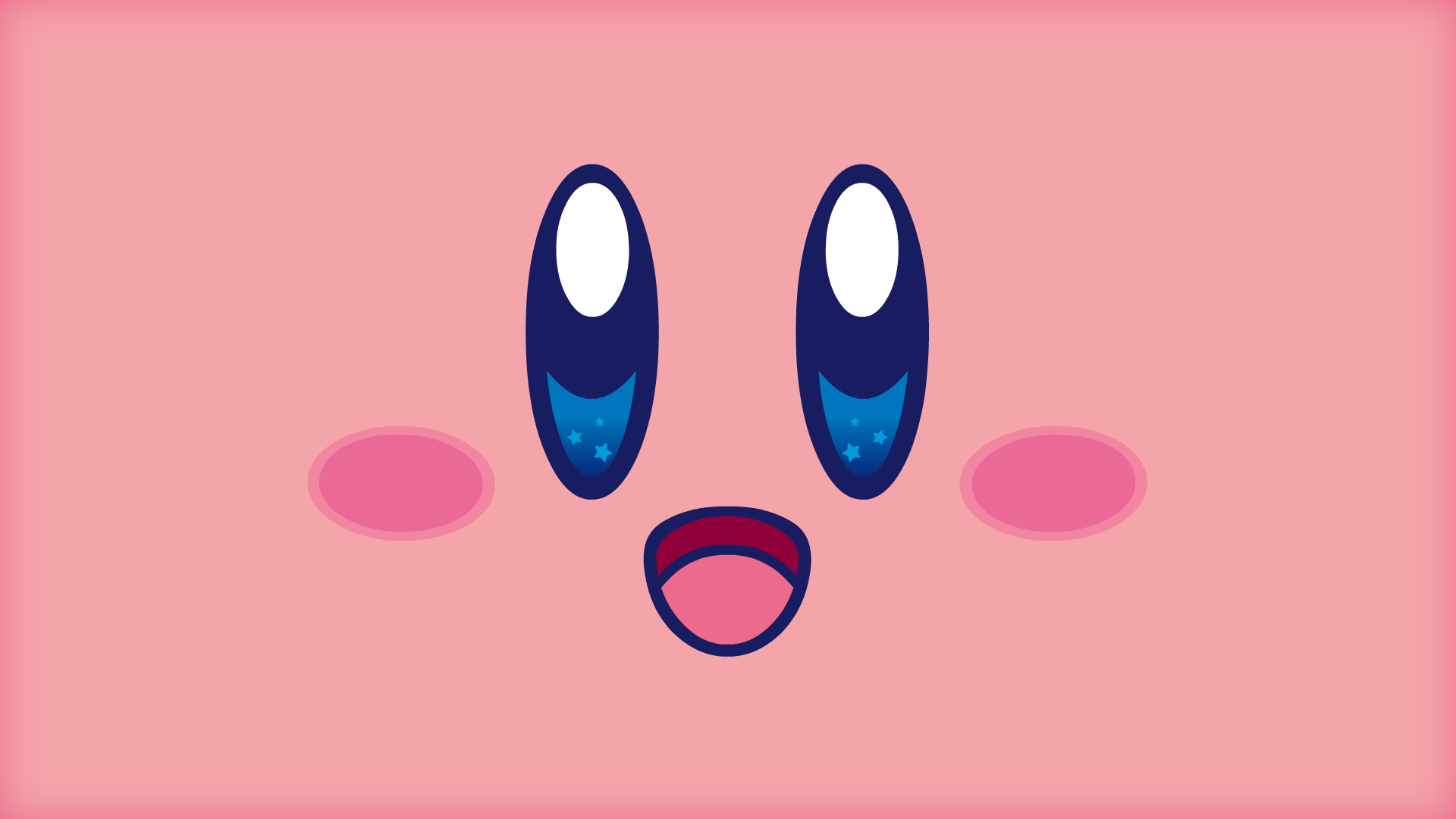 Hexagon
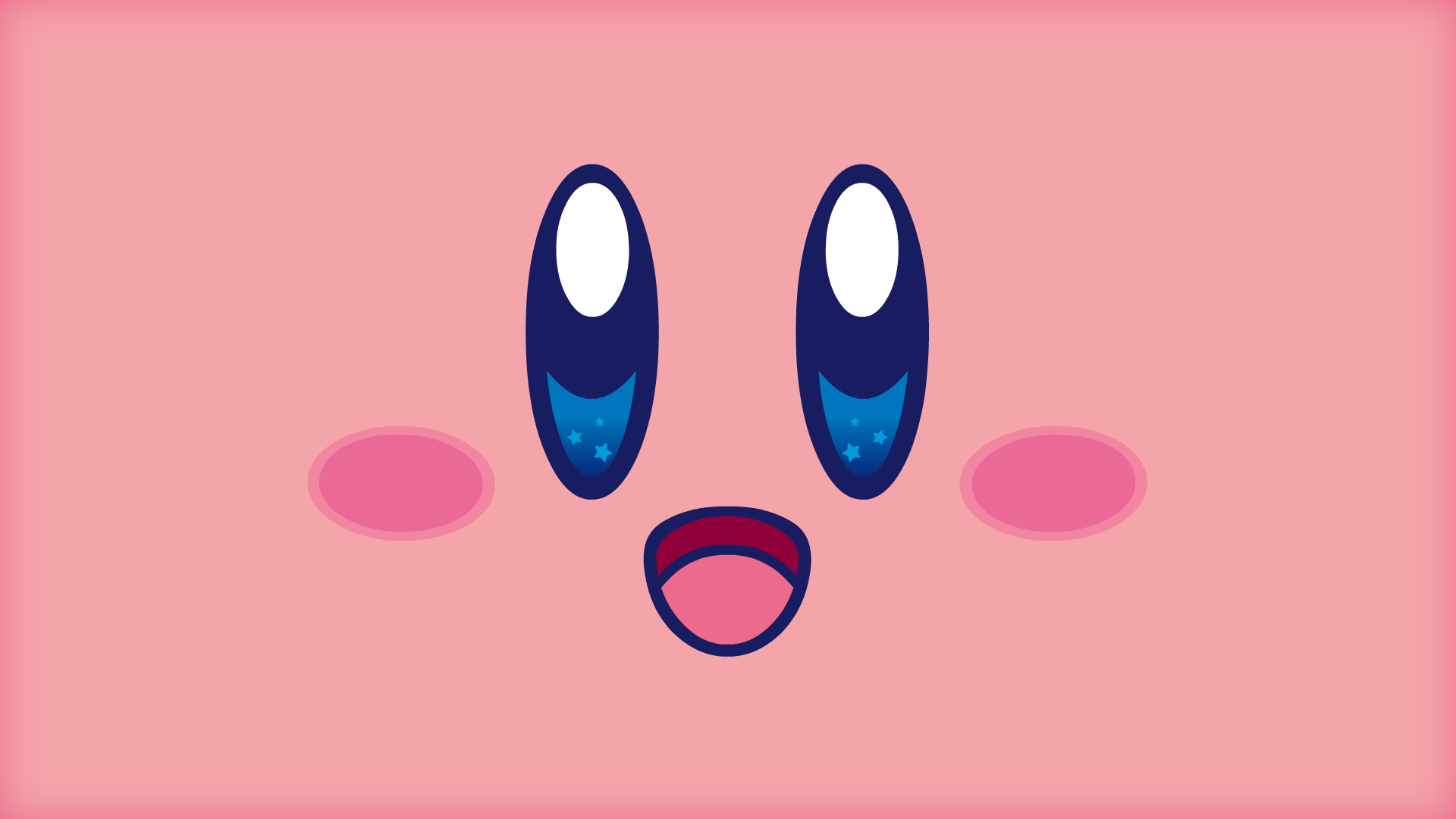 Heptagon
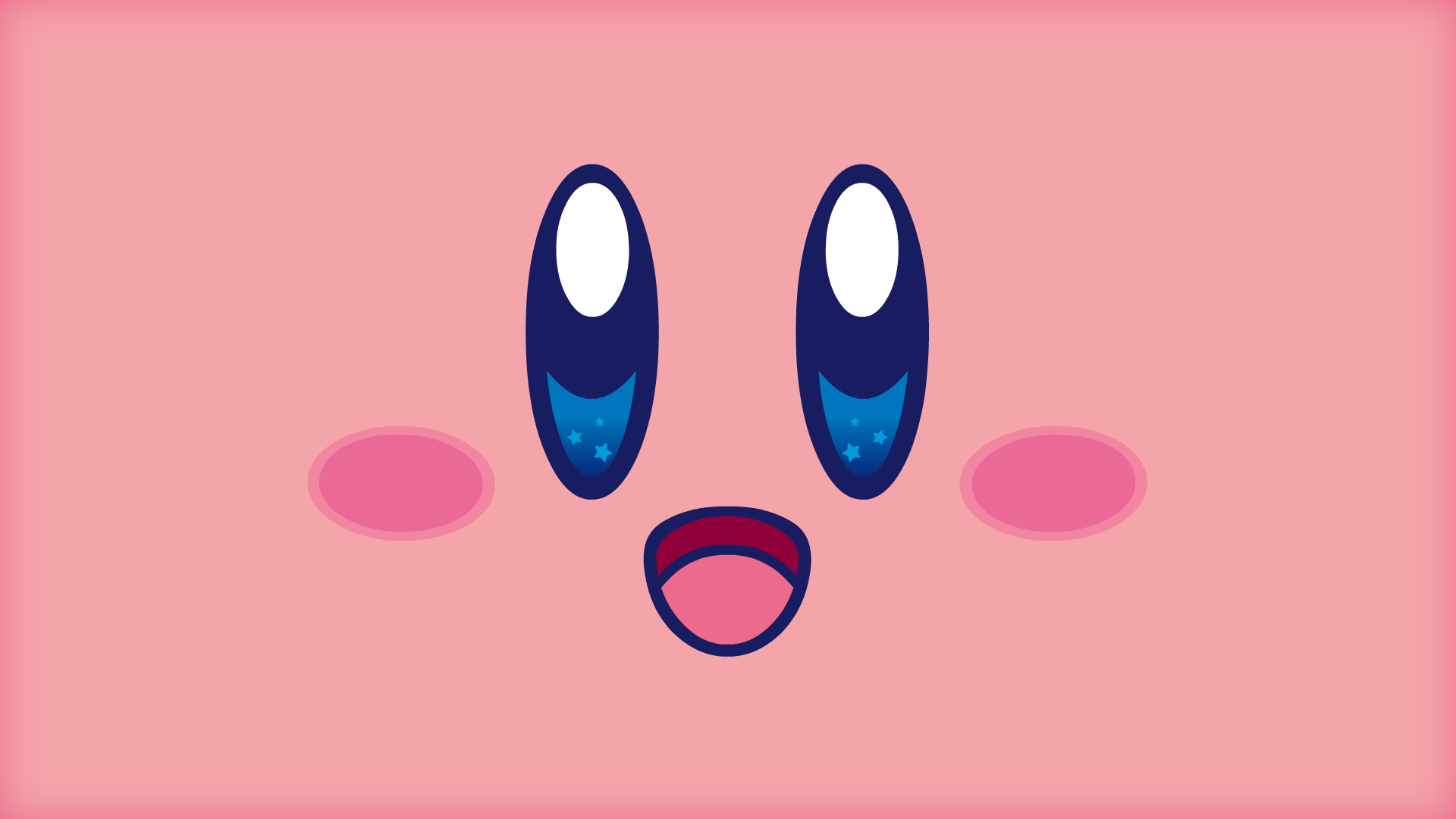 Octagon